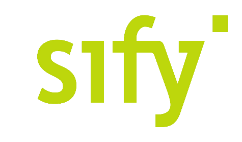 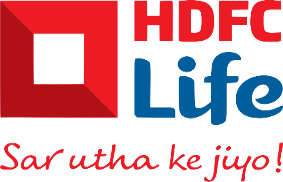 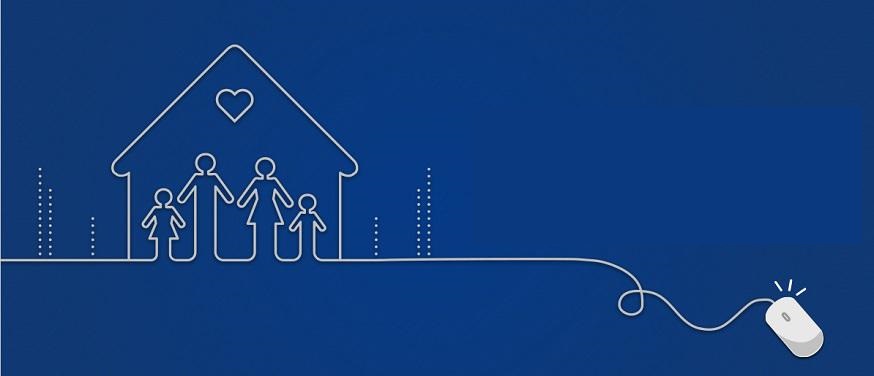 Migration of SAP DC, NDR & DR
HDFC LIFE
April ‘21
Executive Summary
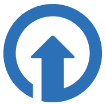 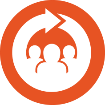 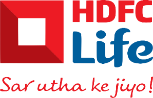 Proposed State: 

Offer comprehensive SAP Infra Managed Services and optional Basis support. 

Migrate HDFC Life’s entire SAP landscape in DC, NDR and far DR to their target environment seamlessly with minimum downtime.

One stop solution to HDFC Life encompassing SAP infra migration, connectivity and managed services.
Current State 
HDFC Life’s current SAP Landscape (SoH, BW, Solution Manager, EP, Fiori etc. systems) is colocated with Sify DC, Mumbai. 

Since, the existing infra is reaching end-of-life, it is considering an SAP partner for hosting their SAP environment on Cloud.
HDFC Life is  India's leading life insurance companies, offering a range of individual and group insurance solutions that meet various life stage needs of customers. 

The company currently has 37 retail, 8 group products in its portfolio and has one of the widest reach with 500+ branches in India, touching customers in over 900 cities and towns.
Project SCOPE
DC, NDR on AWS

Set up the DC infrastructure in AWS AZ1 for entire SAP landscape consisting of SoH, BW on HANA, EP, Fiori, Web Dispatcher, Content Server, Open Text, NLSIQ, Solution Manager & SAP Router and
Near DR for SoH in AZ2 of AWS
DR on Sify’s SAP Cloud

Set up the DR on cloud in a different seismic zone 
on Sify’s SAP certified grid, Bangalore, for 
SoH, BW on HANA and EP
Migration

Seamless migration of current SAP systems to AWS cloud AZ1 and setup of Near DR for SoH in AWS cloud AZ2
Managed Services & Basis Support

Managing the entire DC-NDR-DR infrastructure and replication link, perform DR drills and optionally provide Basis Support for the entire SAP landscape
SIFY EXPERIENCE: RELEVANCE TO HDFC LIFE
OFFERING SINGLE POINT OF OWNERSHIP ACROSS CLOUD PLATFORMS, MIGRATION, MANAGED SERVICES & BASIS ADMINISTRATION
Sify-AWS Strategic Partnership
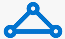 AWS Partner Network member enrolled and recognised as
Advanced Tier Consulting Partner
Channel Reseller
Direct Connect Partner
AWS + Sify Advantage 
End to end AWS Integrated service coverage - Access-Architect-Migrate-Manage-and Secure
Best in breed Hybrid-Cloud Configuration through our AWS Cloud Adjacent Data-Center connected at a 10G+ Speed at less than 100 Microseconds

Sify provides unified, integrated, single pane of glass of management across their private IT and AWS IT
By virtue of being enrolled in Advanced Tier Consulting Track, Sify is a key partner of AWS providing the Advanced Managed services for AWS cloud integrated offerings
One of the key AWS Direct Connect Provider in PAN India, Sify has a unique advantage of having the Direct-Connect as well as its own Metro-Cross Connect that provides connectivity at 10G+ speed
In-house Certified skilled resources on AWS Integrated Offerings covering the entire gamut of Platform/Infra, Direct-Connect, Cloud Front, SAP and Digital Services
Only Partner in India who can offer Cloud adjacent datacenter to AWS cloud by virtue of AWS cloud being hosted in Sify’s Rabale.
One stop shop for Assess, Architect, Migrate, Manage & Secure plus other AWS Professional Services (Back-up, Disaster Recovery, Digital Services)
PARTIAL LIST of Sify’s SAP PROJECTS on AWS
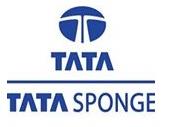 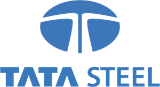 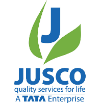 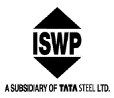 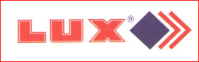 SIFY’s DC & Cloud Transformation Leadership in Insurance
Transformation of DC & DR along with Infrastructure refresh
Migration to Sify Data Center, DRaaS and Managed Services.
Max Bupa Health Insurance
Transform and private build cloud – Hyper converged infra for DC & DR.Migrate workloads to Private Cloud & Managed Services.
General Insurance Corp.
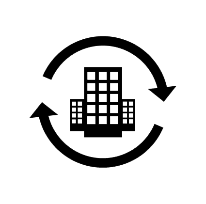 Transform and build private cloud on Sify CI & Managed Services.
Insurance Information Bureau
Transformation of DC & DR, Migration of DC to AWS and DR on hosted model,
Colocation and Managed Services for 5 years
DHFL Pramerica Life Insurance
DC & Cloud
Transformation
Consolidation and Refresh of infra for hosting the core insurance application & Managed Services.
Oriental Insurance Corp.
Strategic Green Field Data Centre / Disaster Recovery Build, Hosting + Managed Services for 5 years.
DHFL General Insurance
Hybrid Infrastructure – Private Cloud and Public Cloud – Sify CloudInfinit and AWS
Max Life Insurance
Proposed DC, NDR, DR solution
High Level Architecture Diagram
AWS Cloud (Mumbai) – DC & NDR
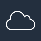 Disaster Recovery SAP certified Site – Sify CI Enterprise cloud @ (Bangalore)
VPC
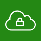 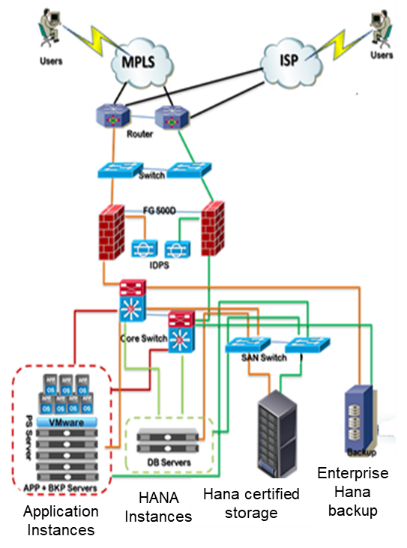 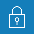 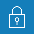 Private subnet
Private subnet
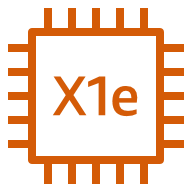 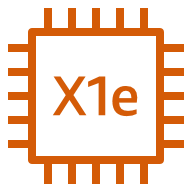 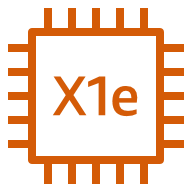 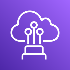 Synchronous Replication
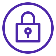 SOH DB
BW DB
SOH DB
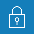 Private subnet
AWS Direct Connect
Virtual Private Gateway
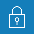 Private subnet
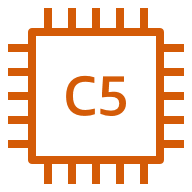 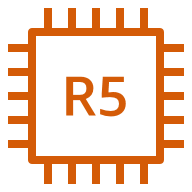 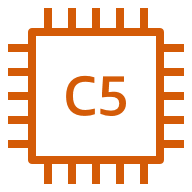 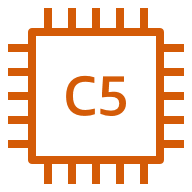 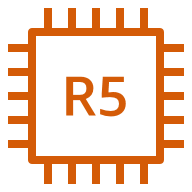 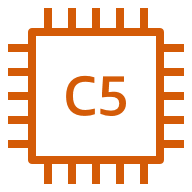 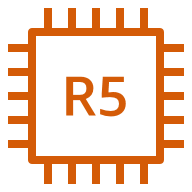 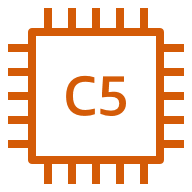 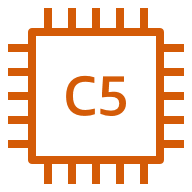 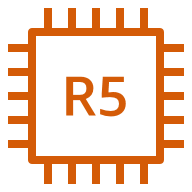 Application Instance
Application Instance
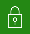 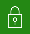 Public subnet
Public subnet
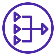 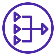 NAT Gateway
NAT Gateway
Availability Zone 2
Availability Zone 1
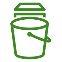 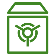 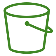 Snapshot
Archival Storage
Object Storage
Logical diagram– (option-1)
Production, Dev & QA
Production
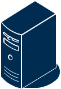 Active
ECC Prod
Cold Standby
BW
ECC
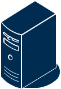 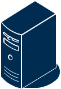 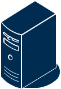 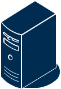 ECC
Dev
MCOS
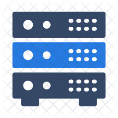 System Replication
Sync
Warm Standby
Primary
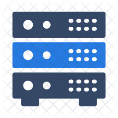 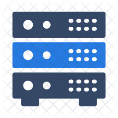 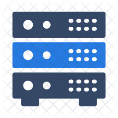 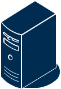 ECC
QA
3TB
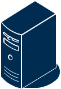 1TB
3TB
3TB
BW
Dev
System Replication (Async)
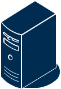 BW
QA
Primary/ DC
DR
Logical diagram – (option-2)
Production, Dev & QA
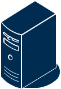 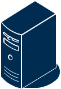 ECC
Dev
BW
Dev
MCOS
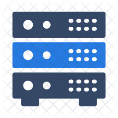 Production
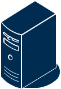 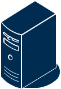 ECC
QA
BW
QA
2TB
Active
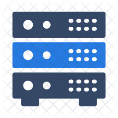 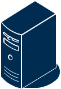 BW
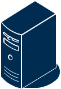 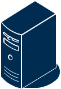 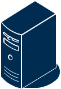 ECC
ECC Prod
Cold Standby
3TB
System Replication
Sync
Primary
Warm Standby
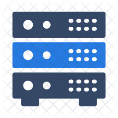 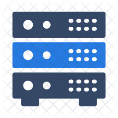 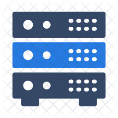 DR
3TB
3TB
1TB
System Replication
(Async)
Primary/ DC
Solution summary – DC & ndr
Solution summary – DR
DC, NDR and far DR boq option 1 & 2
Option 1 AWS DC BoQ - https://sify-my.sharepoint.com/:x:/r/personal/tyagi_ashish_sifycorp_com/Documents/hdfc%20life/option%201%20aws.xlsx?d=w8a96a74f11b24e6ebb307db6c766376e&csf=1&web=1
Option 2 AWS DC BoQ - https://sify-my.sharepoint.com/:x:/r/personal/tyagi_ashish_sifycorp_com/Documents/hdfc%20life/option%202%20aws.xlsx?d=wf04adc91eed34271a070bb31dc77f211&csf=1&web=1
Option 1 Sify DR BoQ - https://sify-my.sharepoint.com/:x:/r/personal/tyagi_ashish_sifycorp_com/Documents/hdfc%20life/option%201%20sify%20dr.xlsx?d=web6c93a53c594d529928eb697a6fb255&csf=1&web=1
Option 2 Sify DR BoQ - https://sify-my.sharepoint.com/:x:/r/personal/tyagi_ashish_sifycorp_com/Documents/hdfc%20life/option%202%20sify%20dr.xlsx?d=w63b0ae3ab7254a0db49141c25bb948c7&csf=1&web=1
Migration Approach
MIGRATION APPROACH
Key Considerations:
Smooth transition to Cloud landscape
Minimum Business disruption
Approach:
Sify will Migrate Current systems to Cloud using Replication Method.
Systems will be migrated landscape wise (e.g. All development in one phase, followed by Quality and then Production).
During the Migration Sify will required 1 Downtime in each Phase which will be switchover period of around 4 hours.
Before any Switchover UT, SIT and UAT will be perform jointly by Sify & HDFC Life teams.
NDR will be build within 72 hours once Production environments is moved to AWS.
FAR DR will be configure at Bangalore location post DC and NDR is operational from Mumbai.
MIGRATION APPROACH
Setup Development/Test/Production Application architecture in AWS (same DB as Current DB)
DC Switchover to AWS and Change access of Test users to AWS for 1st level testing
Installation of Application at NDR(AWS) & DR and Start Replication from AWS to Sify DR Cloud
System wise cutover to AWS with logical grouping
Start Replication of landscape from Current DC to AWS
Testing of New Environment with Test Users and Note down the changes required during cutover
DC Switchover to AWS with Change of User Access
HIGH LEVEL ACTIVITIES
Backup of Current System before starting Replication
Changes in Current Production system for Replication
User Acceptance Testing will be performed by  HDFC Life Business Users.
Sify
HDFC Life
HDFC Life
Provide Backup Plan to HDFC Life to initiate Backups
Provide Parameters for Replications to HDFC Life team
Installation of SAP systems at AWS
Enable Replication parameters at DR site
Switchover from current DC to AWS
Installation of SAP in NDR location (AWS)
Installation of SAP in DR location (Sify DC)
Enabling Replication  between AWS and DR
Prerequisite, Assumption and Out of scope
Prerequisite

Remote connectivity of HDFC Life Ltd SAP systems (VPN access or Public IP server to access the server) 
Windows Jump Server to connect the existing  Customer’s on premise SAP Servers 
Client to provide SAP, OS, DB User Credentials to connect the  SAP Server (as per the Perquisite Sheet) 
S-user ID and Password for SAP service marketplace 
Need  Production Server Downtime 
DB team support required to enable replication parameters at DC site 
Dedicated MPLS Link between HDFC Life DC to AWS to Enable DB Replication Setup
Out of Scope

Any New Development of  Custom ABAP objects or Functional processes in SAP

Configuration/Upgrade of  Peripheral devices, such as Printers, Faxes, Roll-out of SAPGUI on to workstations
 
Testing  (post-migration) of any nature (regression or functional) is out of scope. HDFC Life Ltd will perform Unit Testing of SAP data post-migration 

Creation/modification of Test Cases, Test Scripts
 
System backups during SAP Migration phase 

Other than SAP systems, any third-party integration will be customer responsibility
Assumptions

Downtime window confirmation will be provided by HDFC Life Ltd during Production cutover 
HDFC Life Ltd will coordinate with third party for creating additional RFC Connectivity to other non SAP source systems (if any) 
System Backup will be scheduled only after migration of SAP Landscape 
Any new changes during the migration will be considered as Change Request 
All required Licenses are in place
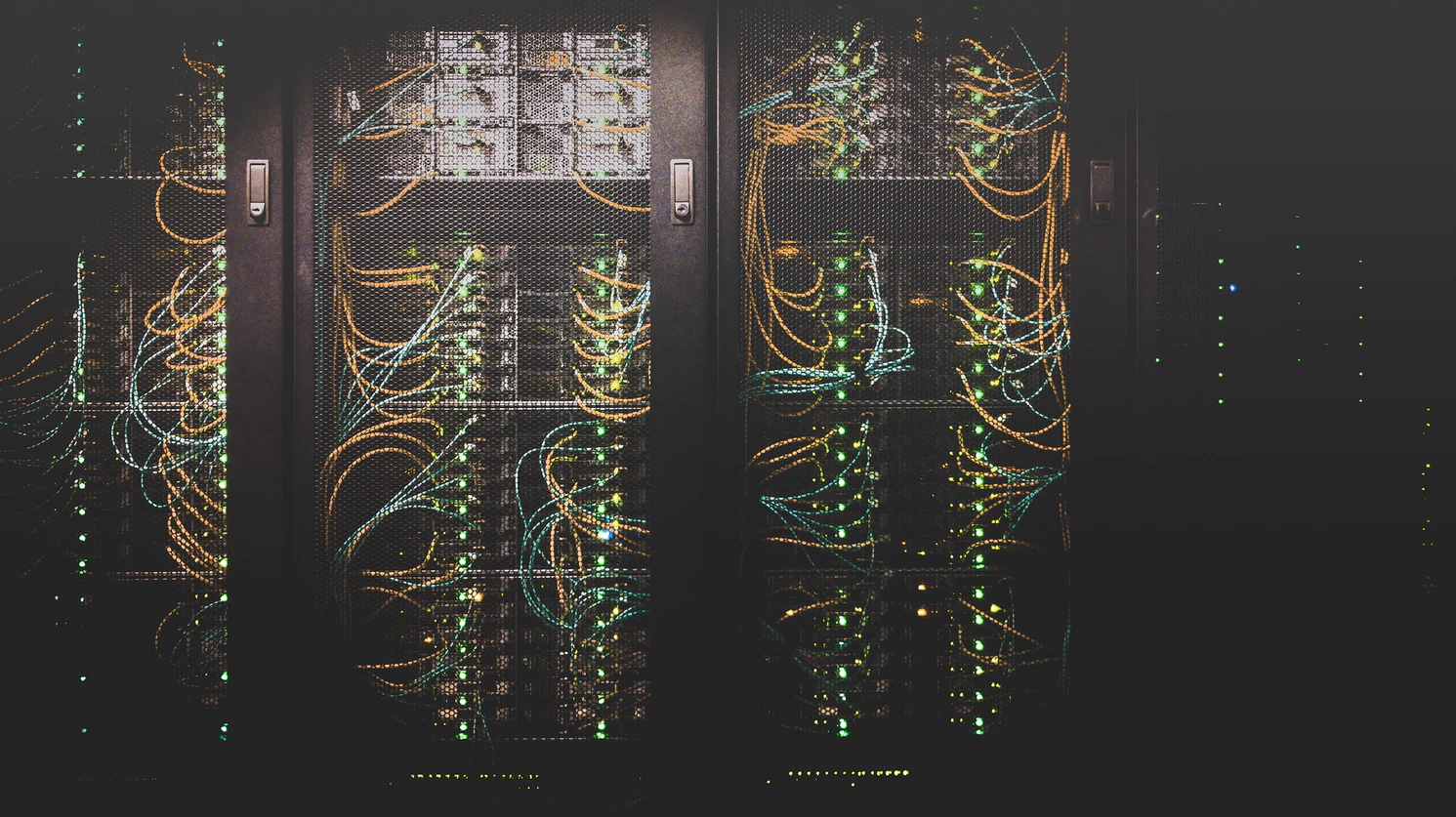 DATA INTEGRITY


Data Integrity using Monitoring Tools
Data Integrity using Verification Method
Data Integrity check via SQL Query
Data Integrity check with Manual Reports
Security for data transfer from primary to secondary site
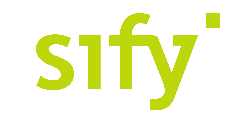 Data integrity using monitoring tools
Checking the alerts for Data Integrity
With SPS09 system replication specific alerts were introduced (they are no longer hidden behind “Internal Events”):
System Replication Connection Closed
System Replication Configuration Parameter Mismatch

As of SPS12 a new system replication specific alert was introduced for systems running in operation mode “logreplay”:
System Replication Log replay Backlog
The alert is thrown when log replay is delayed on the secondary site causing a longer takeover time. The alert has a different priority based on the size of the redo log that was not yet replayed:–
LOW for 10 GB
MEDIUM for 50 GB
HIGH for 500 GB
Data integrity using verification method
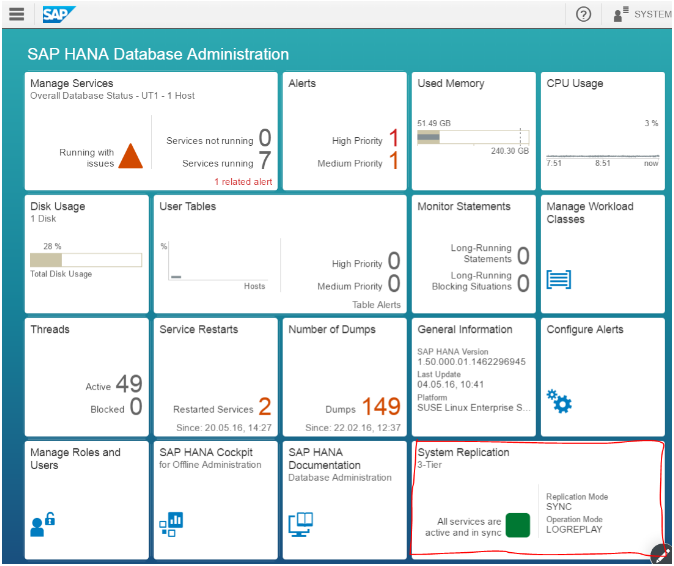 Using SAP HANA Cockpit
Since SPS11 the SAPHANA cockpit offers a system replication monitoring application.
You can access it from a browser by using this address: <hostname>:80<instance Number>/sap/hana/admin/cockpit
The System Replication tile displays the following states at a glance:
Not configured(meaning system replication is not configured)
All services are active and in sync (green square)
All services are active but not yet in sync (yellow triangle)
Errors in Replication (red circle)
Data integrity using verification method
Using SAP HANA Cockpit
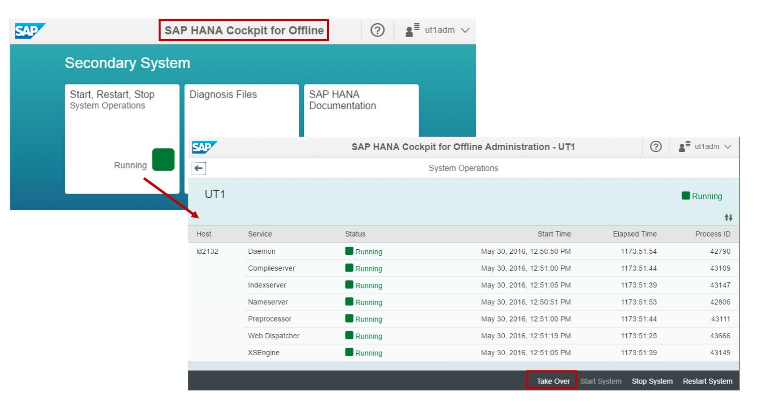 Data integrity check via sql query
Directly get system replication specific information from the system view M_SERVICE_REPLICATION
On the primary execute: select* from"SYS"."M_SERVICE_REPLICATION“
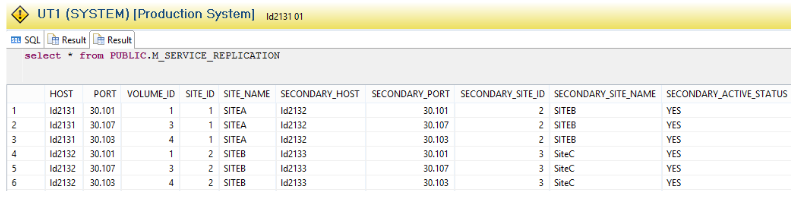 DATA INTEGRITY CHECK WITH MANUAL REPORTS
During the cutover, Sify to run reports on Source environment and the same reports to run on Target environment using same Parameters.
These reports are mainly from Finance (FI) Module.
Based on the reports output, Data Integrity between Source and Target environment to be certified by Sify
Sify to provide the above reports for any external audits for the migration
Secure data transfer from primary to secondary site
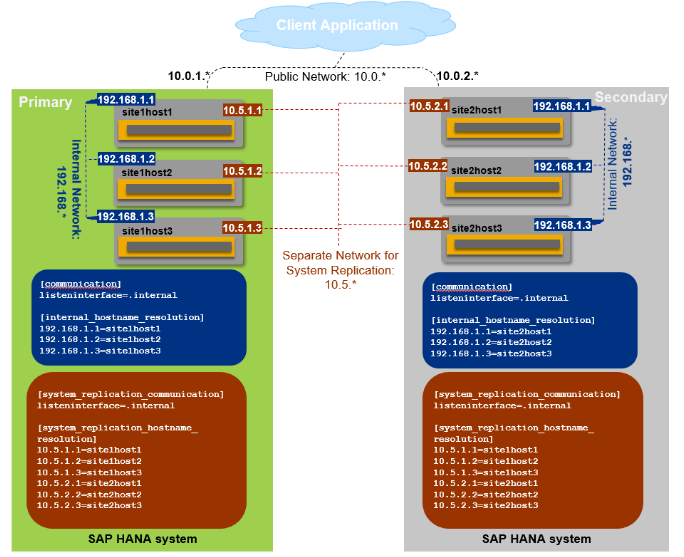 By default, the primary and secondary systems establish communication using the internal host names.
Connection will be SSL based VPN connectivity.
There is no chance of Data leakage during the Replication.
Multi-node SAP HANA System Replication over separate network with separate internal network
RISK mitigation plan
Commercials
AWS – Option 1
5 Year AWS DC + Sify SAP Grid DR TCO = 22,02,16,314/-

Note: The TCO of 5 yrs is shown for comparison, but it is assumed that AWS contract will be for 6 years (3 + 3 yr)
Billing will be on monthly basis as per actual consumption of the resources.
AWS – Option 2
5 Year AWS DC + Sify SAP Grid DR TCO = 23,96,61,604/-

Note: The TCO of 5 yrs is shown for comparison, but it is assumed that AWS contract will be for 6 years (3 + 3 yr)
Billing will be on monthly basis as per actual consumption of the resources.
SAP Services Summary